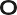 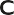 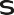 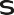 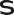 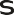 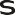 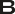 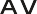 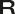 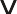 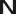 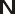 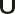 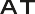 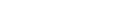 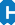 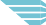 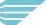 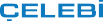 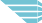 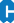 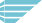 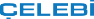 Lorem Ipsum
Unvan Title
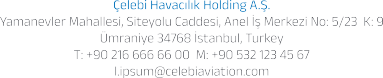